Dealing with Divorce
A Social Narrative
© Tennessee Department of Education
Instructions for Using This Social Narrative Template
Anything italicized and in red is a place to insert pictures or update wording to match your student’s situation. 
Be sure to look at the notes section below the slides for additional instructions. 
Work with your student’s school team to make any necessary updates to the narrative before sharing with your student.
Remove this instruction page from the social narrative before printing/sharing with your student. 
Social narratives work best when they include more descriptive than directive statements (two descriptive statements for every one directive statement). Descriptive statements share facts and feelings. Directive statements direct behavior or a student’s responses to situations. 
For more information about how to write social narratives: https://tipsheets.vkcsites.org/how-to-write-a-social-story/
© Tennessee Department of Education
(Insert picture of family.)
There has been a big change in my family. My parents(caregivers) are going through a divorce. Divorce means that my mom(dad/parent) and dad(mom/parent) are no longer married.
© Tennessee Department of Education
(Insert pictures of each caregiver with child.)
Even though they are not married anymore, they are still my parents(caregivers), and they will always love me, no matter what.
© Tennessee Department of Education
(Insert picture of family.)
I am not the reason for their divorce. Divorce can happen for many reasons, but those reasons are decided by grownups and do not have to do with me.
© Tennessee Department of Education
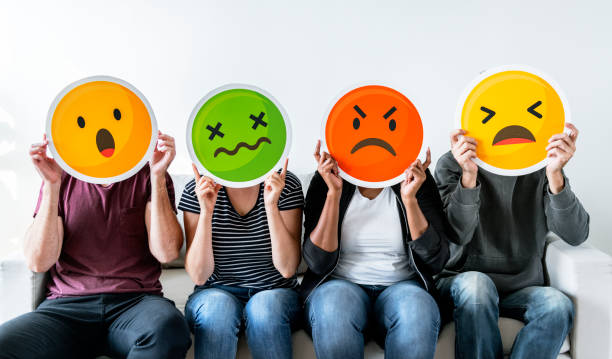 Even though it is not my fault and my parents(caregivers) still love me, I may still feel big feelings. I may feel sad, mad, confused, or even scared. It is okay to feel these feelings.
© Tennessee Department of Education
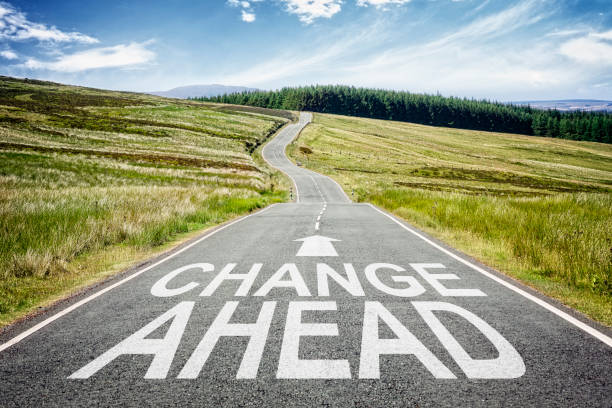 Now that my parents(caregivers) are divorced, there will be big changes in my life.
© Tennessee Department of Education
(Insert pictures of homes, if applicable.)
I may have two places to live now instead of one. One place is where mom(dad/parent) lives, and the other place is where dad(mom/parent) lives.
© Tennessee Department of Education
(Insert pictures of homes, if applicable.)
It may feel strange to go to another house. It is okay to feel upset, mad, or confused about this change. But once I get used to having two houses, it will feel less strange. It can even be fun!
© Tennessee Department of Education
(Insert picture of caregiver with child.)
It may also feel strange to not have one parent around as often. This may make me feel sad, and that is okay.
© Tennessee Department of Education
(Insert pictures of ways your child can reach out.)
Even if that parent is not around, I can always find ways to connect with them more. I can talk to them on the phone, visit their house, or make cards to send to them.
© Tennessee Department of Education
[Speaker Notes: Can personalize to however your child would like to communicate and what is permitted for the situation.
Can also specify which parent will be moving out.]
(Insert picture of caregiver with child.)
Even though that parent may not live with me, they still love me. And, I still love them.
© Tennessee Department of Education
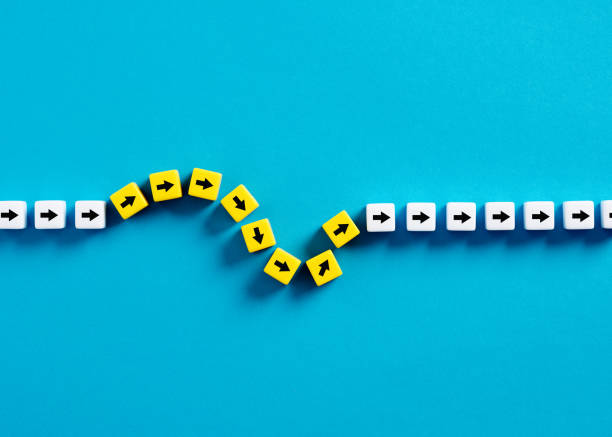 Other changes can happen over time, but I will not know about those changes until they happen.
© Tennessee Department of Education
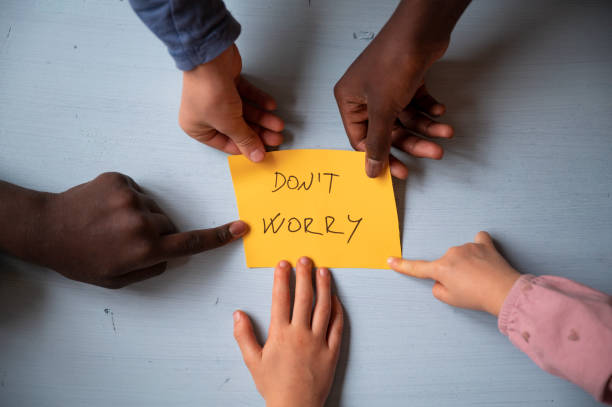 Until then, I will try not to worry. If I do start to worry, I can talk to one of my teachers or another adult to help me.
© Tennessee Department of Education
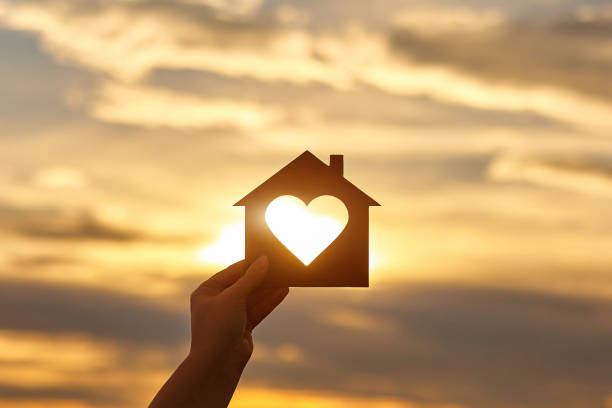 I may even like some of the changes that will happen! If I focus on the good things about these changes, then I can feel more in control.
© Tennessee Department of Education
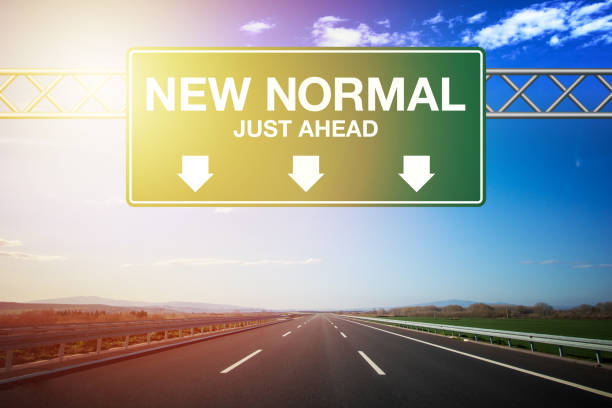 Getting used to a big change like divorce can be hard and takes time. It is okay for me to take as much time as I need to get used to my “new normal.”
© Tennessee Department of Education
(Insert picture of family.)
Even though my family looks different, the love I feel for my parents(caregivers) and the love they feel for me will never change!
© Tennessee Department of Education